*Network
Healthy activities
Unit 2:
HEALTHY LIVING
Lesson 2:
A closer look 1
1. Vocabulary:
môi khô/ nứt nẻ
- chapped lips (n)
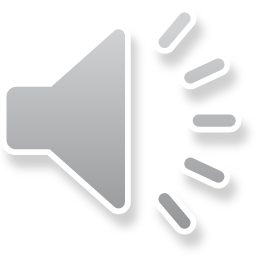 son dưỡng môi
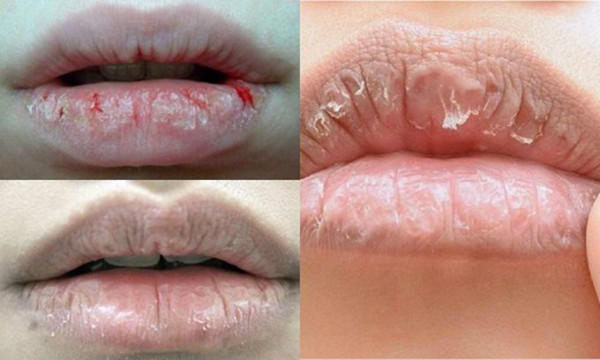 - lip balm (n)
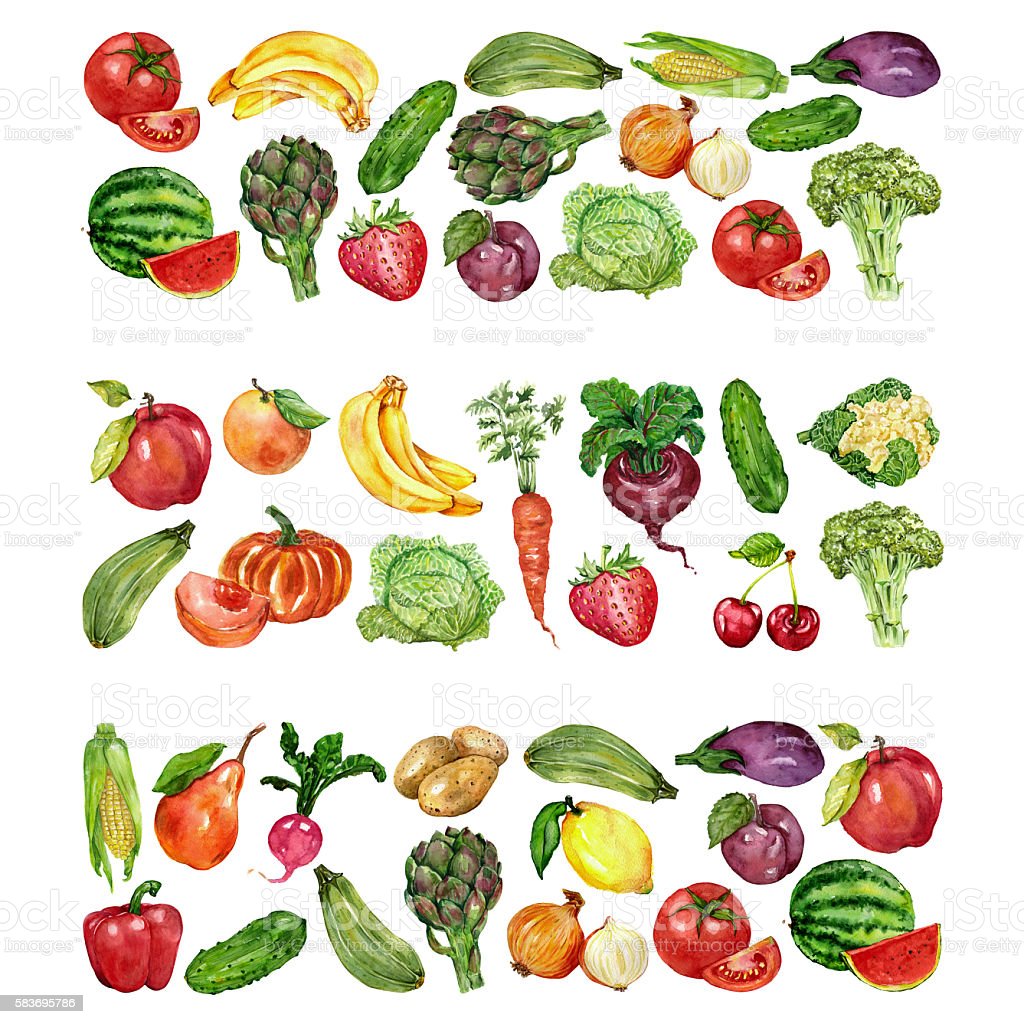 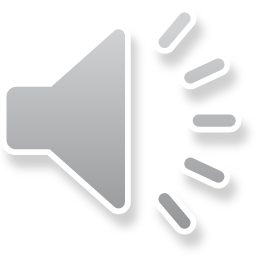 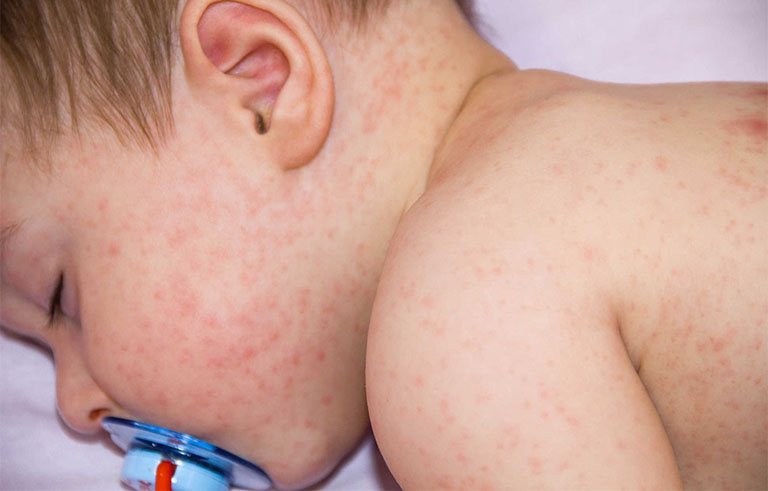 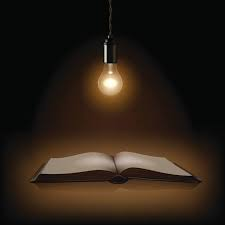 đốm đỏ
- red spots (n)
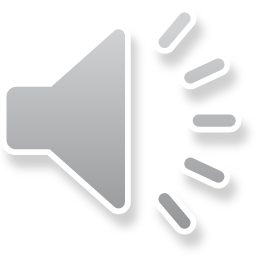 - coloured vegetables (n)
rau màu
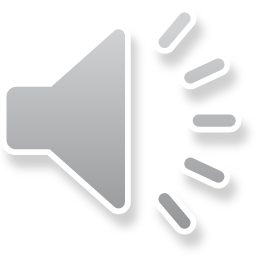 - dim light (n)
ánh sáng mờ
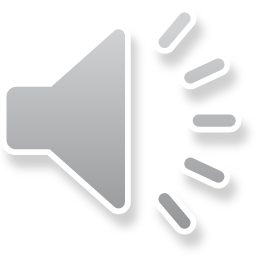 - skin condition (n)
trạng thái da
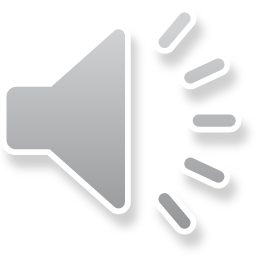 EX 1: MATCH THE PHRASES ON THE LEFT WITH THE CORRECT PICTURES ON THE RIGHT. (Ex 1, p. 20)
a)dim light
b)red spots
c)lip balm
d)chapped lips
e)coloured vegetables
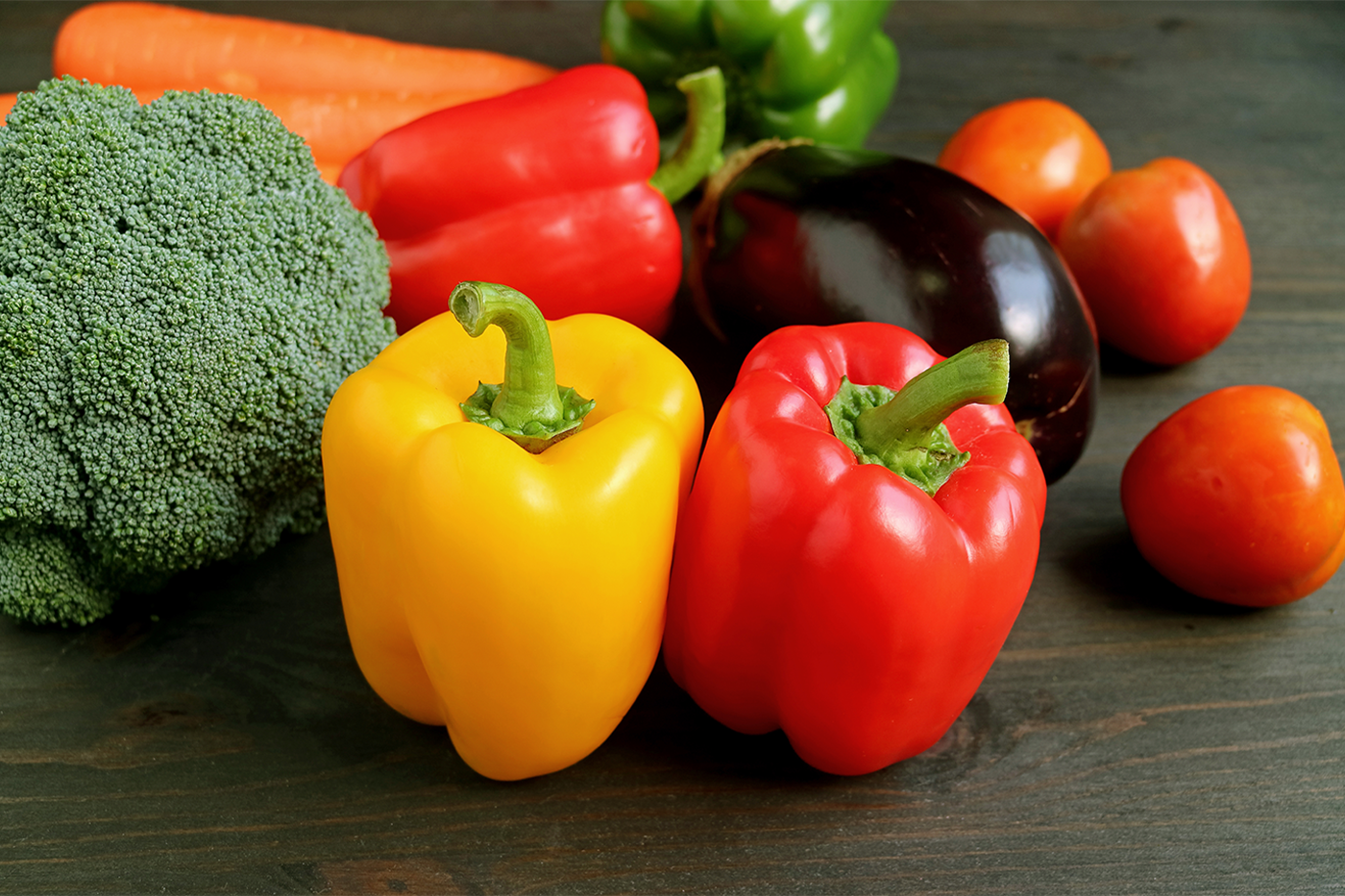 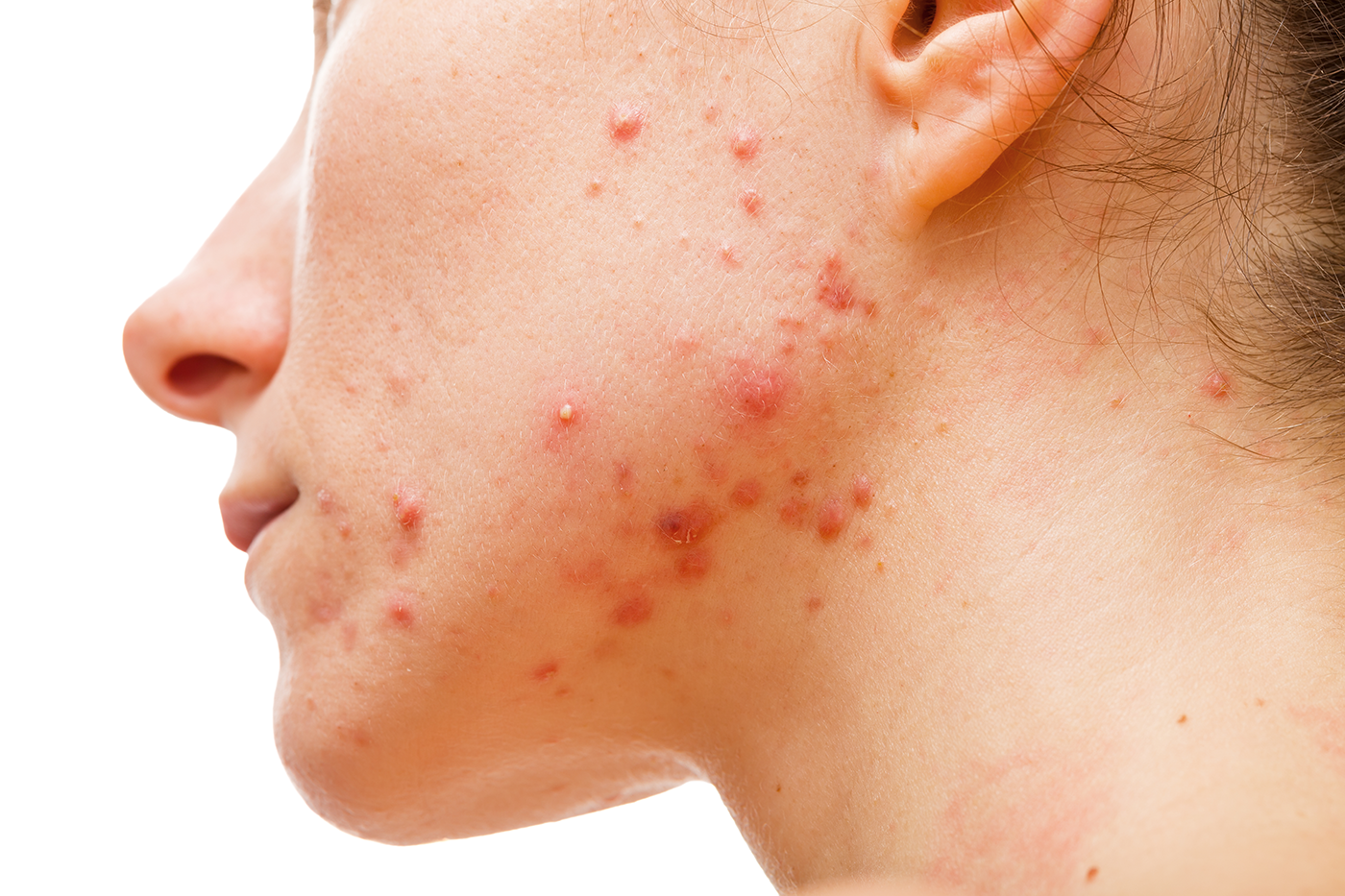 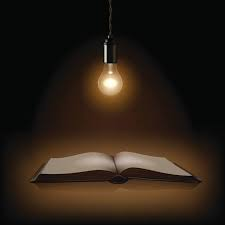 1
3
2
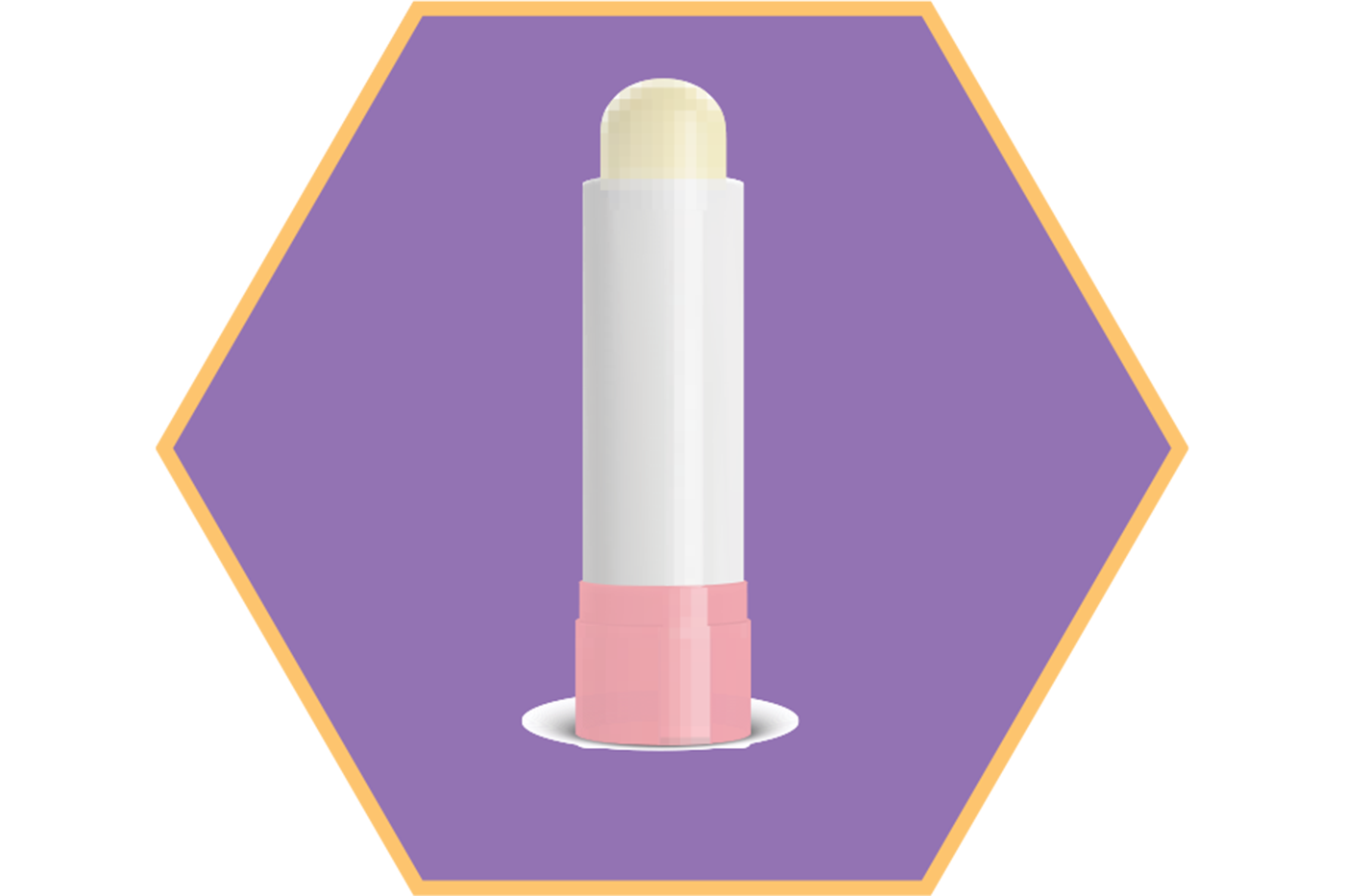 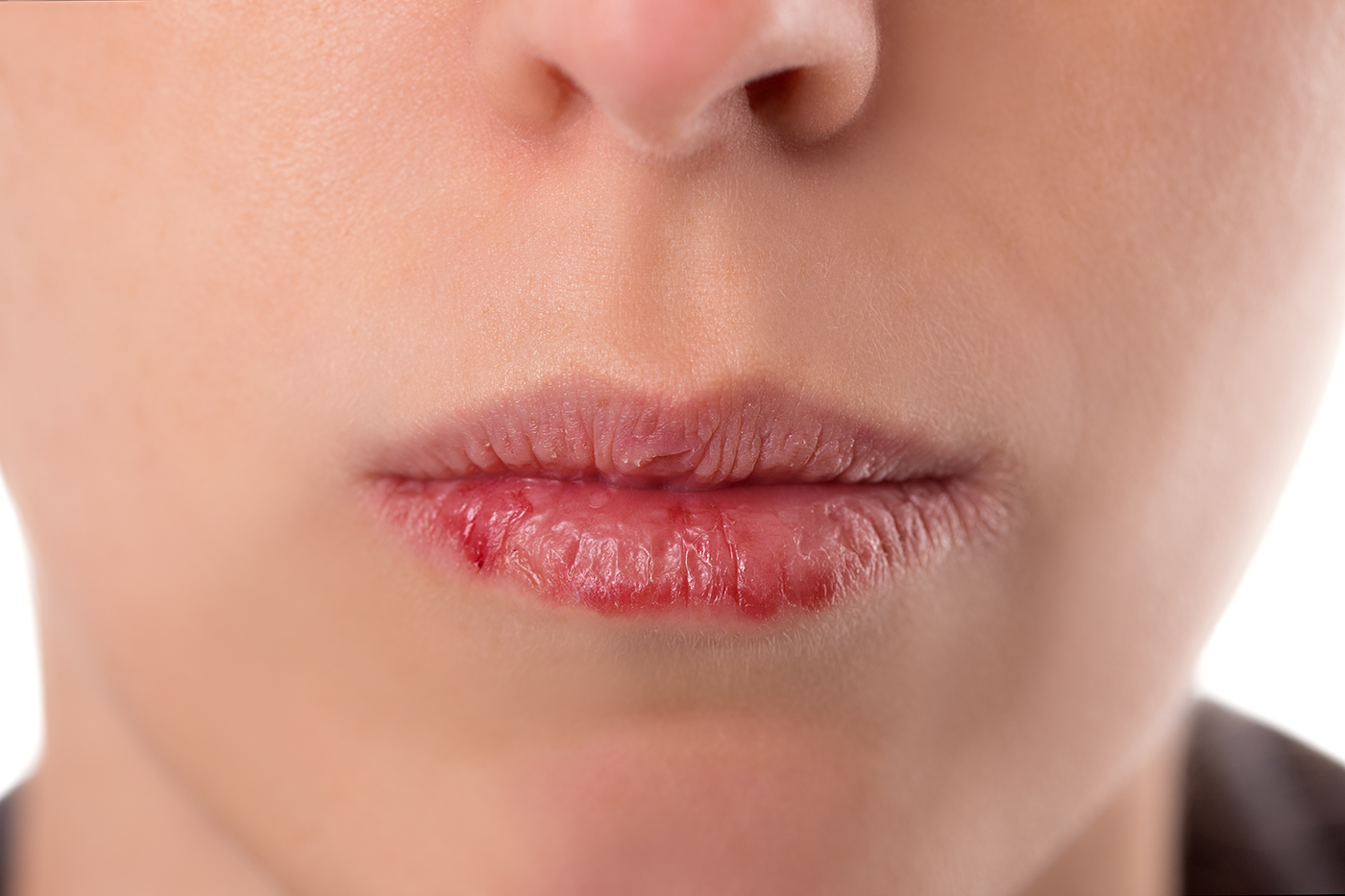 4
5
Ex 2: Complete the sentences with the correct words and phrases below:
skin condition
fit
soft drinks
coloured vegetables
sunburn
1.– Please name some ....................
   – Carrots and tomatoes.
2.  ......................are not good for your health.
3. My parents go cycling every Sunday. It keeps them .............
4. The weather may affect our ......................
5.- How do we get .........................?
   - When we spend a long time in the sun without a hat or suncream
H (HEALTHY)
EX 3: DISCUSS AND TICK EACH ACTIVITY IN THE TABLE AS H (HEALTHY) OR U (UNHEALTHY).
U (UNHEALTHY)
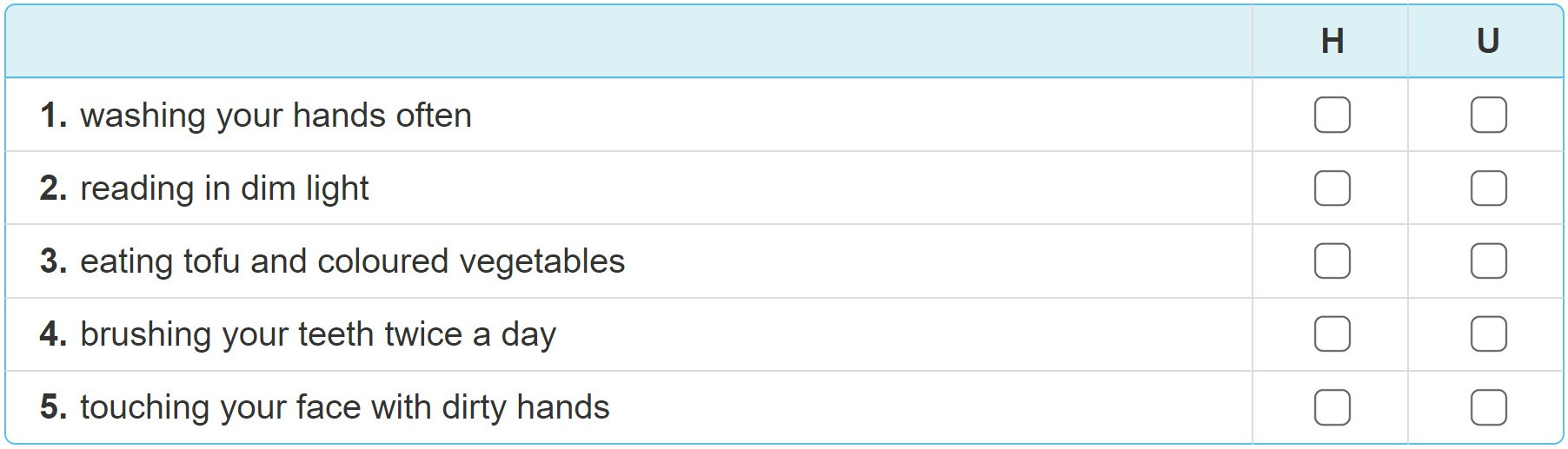 Pronunciation
/f/ and /v/
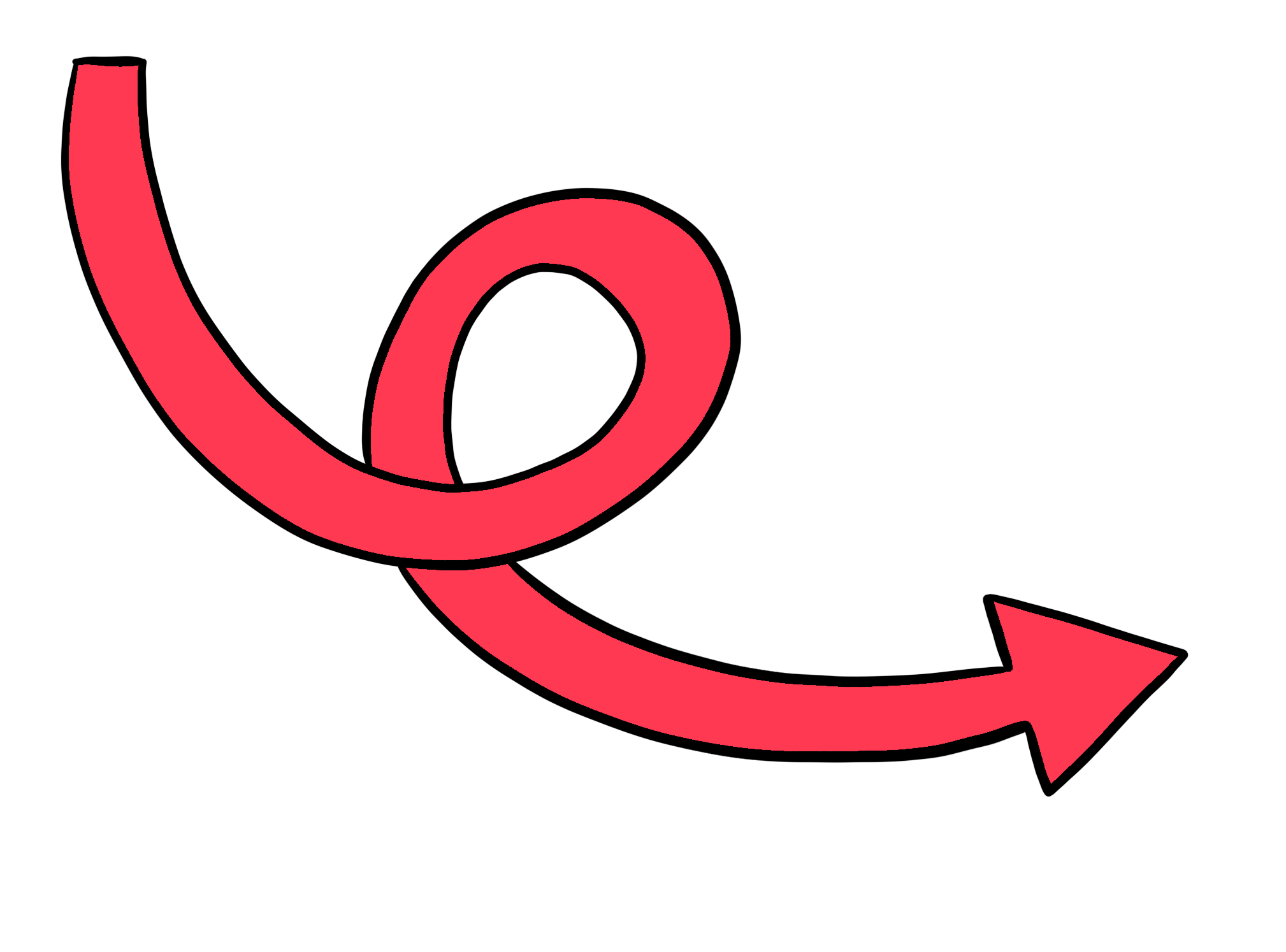 Task 4. Listen and repeat the words
https://www.sachmem.vn/trial/books/292/exercises/49146/169?type=student
activity
active
vitamin
breakfast
affect
avoid
fit
food
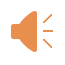 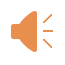 https://www.sachmem.vn/trial/books/292/exercises/49147/169?type=student
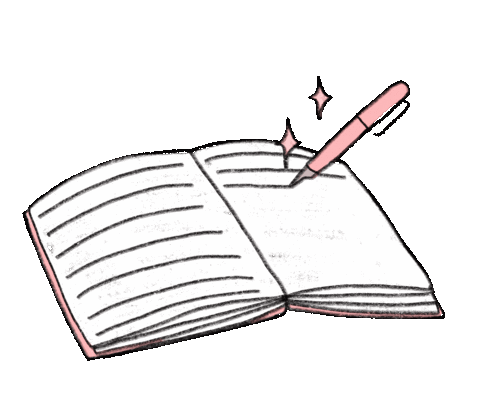 Homework:
- Learn words.
- Practice the sound /f/ and /v/ at home. 
- Prepare for the new lesson:  A closer look 2.